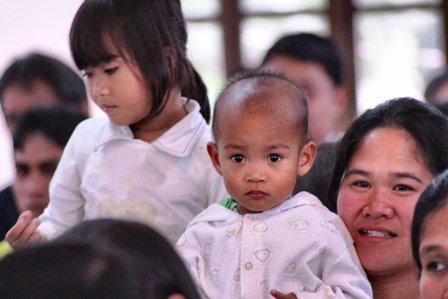 Regional Nutrition situation
(operation timbang plus )
BACKGROUND
OPERATION TIMBANG PLUS (OPT +)
The annual mass measurement 
of weight, height/length of all
preschoolers 0-71 months old or 0-5
years old in a community
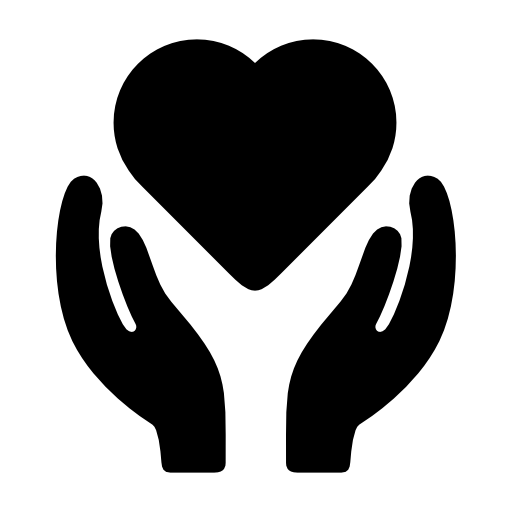 [Speaker Notes: Aimed at determining the prevalence of undernutrition at the barangay level, for assessment, program planning & monitoring]
OPT Results Among 0-71  Months Pre-school  Children, 2014 -2017 Region 02
*2017 data (Tuguegarao City for Validation)
Percentage Change Undernutrition Among 0-71 Mos  Pres-school Children2014 -2017 Region 02
OPT Results Among 0-71  Months Pre-school  Children, 2014 -2017 Region 02
*2017 data (Tuguegarao City for Validation)
Percentage Change Undernutrition Among 0-71 Mos  Pres-school Children2014 -2017 Region 02
OPT Results Among 0-71  Months Pre-school  Children, 2014 -2017 Region 02
*2017 data (Tuguegarao City for Validation)
Percentage Change Undernutrition Among 0-71 Mos  Pres-school Children2014 -2017 Region 02
School Weighing Result  Results School Year 2013-2017 Region 02
School Weighing ResultSchool Year 2013-2017 Region 02
Thank You!
NATIONAL NUTRITION COUNCIL Region 02
Visit @ 2nd Floor PopCom Building Bagay Road, San Gabriel, Tuguegarao City, Cagayan
Official webpage: http://www.nnc.gov.ph/regional-offices/region-ii-cagayan-valley
FB Pages: https://www.facebook.com/nncrehiyondos/?ref=hl
Email us at: nnc_region02@yahoo.com
Call @ telephone no. (078)846-1353  or fax no. (078)846-1353